Susceptibility to Change Analysis
A temporal analysis of occupancy characteristics and land to improvement ratios in San Marcos
Wyatt Ellison-Hunter Harrison-James Corson-Spencer Cardwell
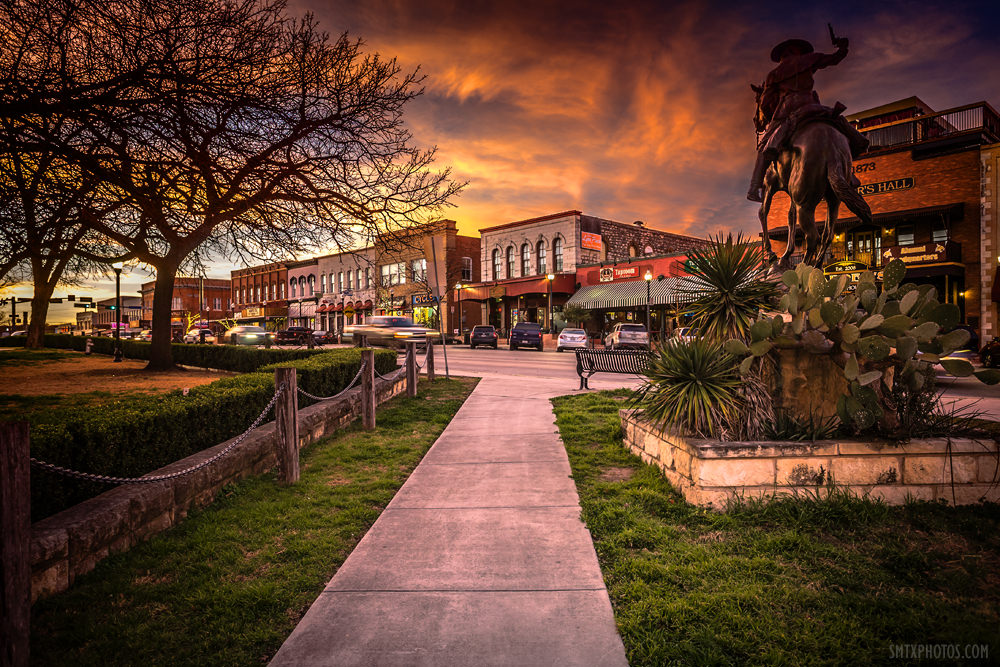 Overview
Background
Data
Data Quality
Methodology 
Final Results
Discussion 
Conclusions
Background
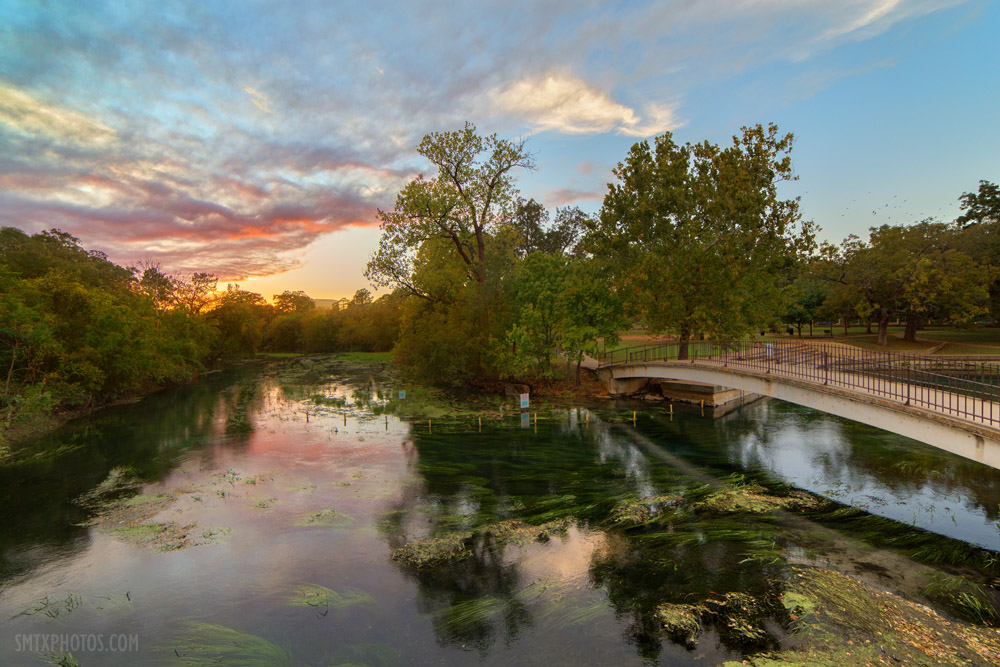 Who we're working with
What we hope to accomplish
Where our study focused
Why it is important
Data
Data Quality
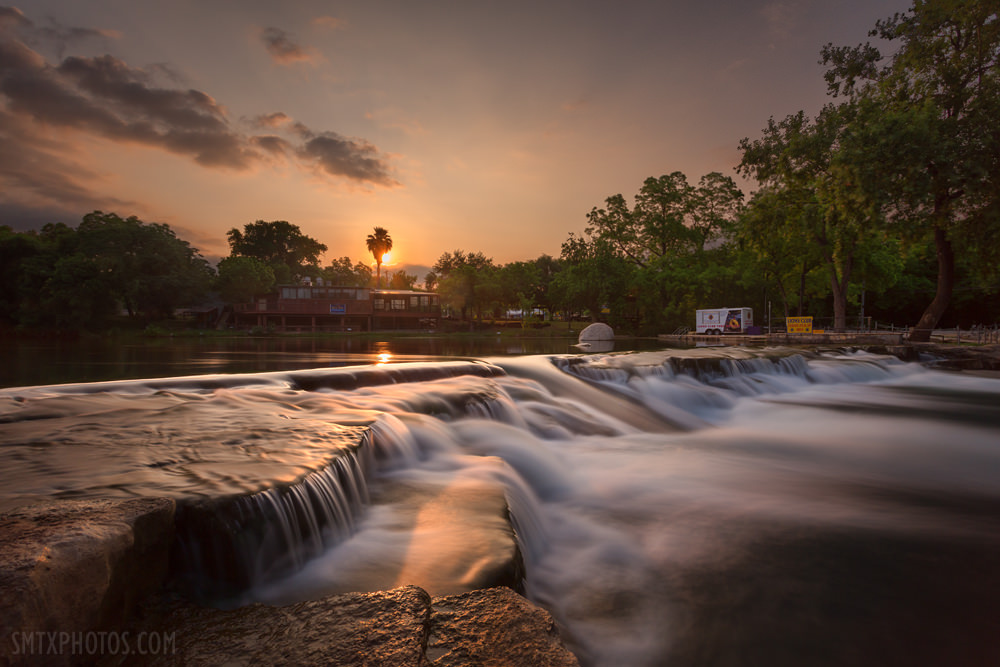 Ground Proofing Our results
Missing 2008 data
Substitutes end of 2007
No 2010 Exemption List
Used Owners city of residence
Occupancy appears higher for 2010
Scarcity of data for 2012
Unusual values in 2015
Flooding events?
Methodology: Overview
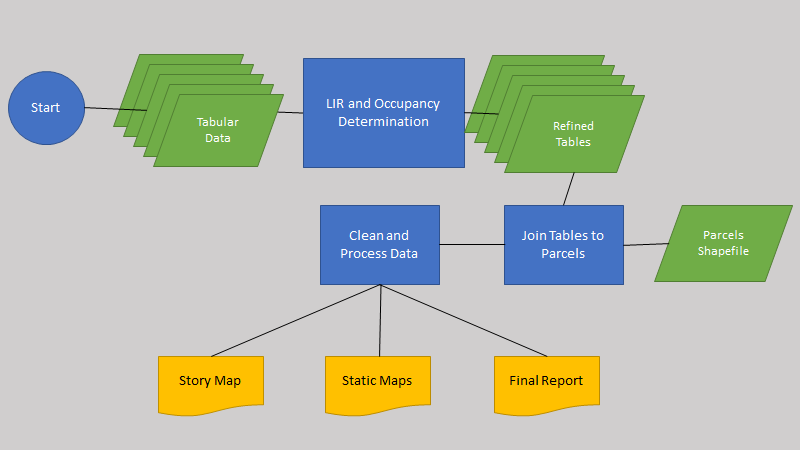 Methodology: LIR and Occupancy  Automation
Land to Improvement Ratios Based on Formula:
LIR=Land Value÷(Land Value + Improvements Value)
Owner Occupancy based on Homestead Exemptions
Requirements for an HS exemption
Owned by an Individual
Primary Residence at the start of the tax year
Assigned "Yes" for Exempt Properties "No" for Unexempt
"1" and "0" integers for difference mapping
LIR=L/(L+I)
+
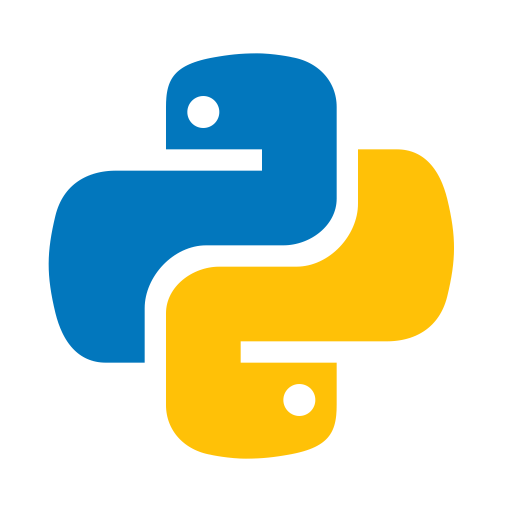 Exemption List
LIR Attribute
+
Occupancy Attribute
Methodology: Geographic Processing
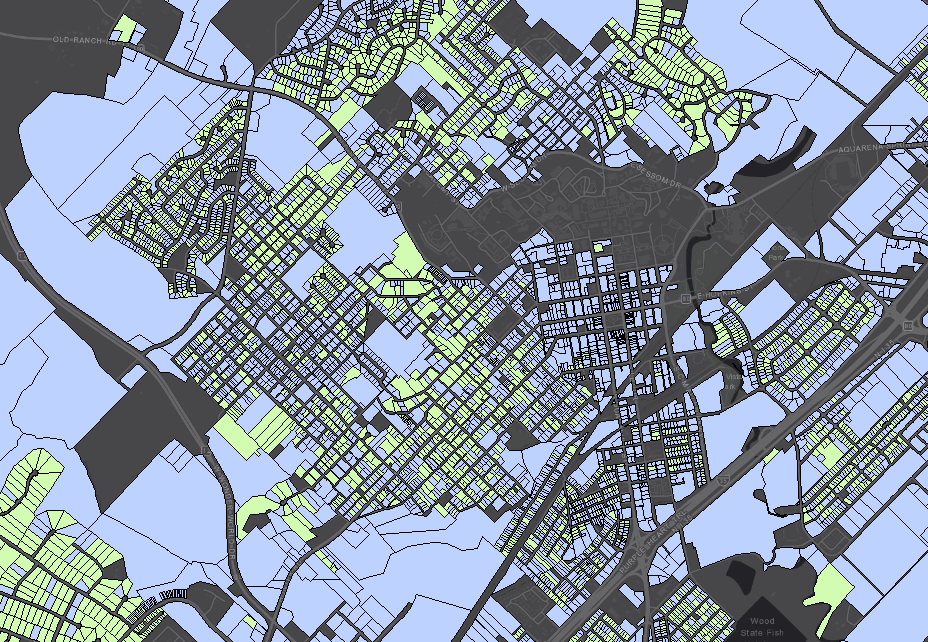 Added LIR and Occupancy to Tables
Joined updated tables to San Marcos Parcels
Deleted Null Values
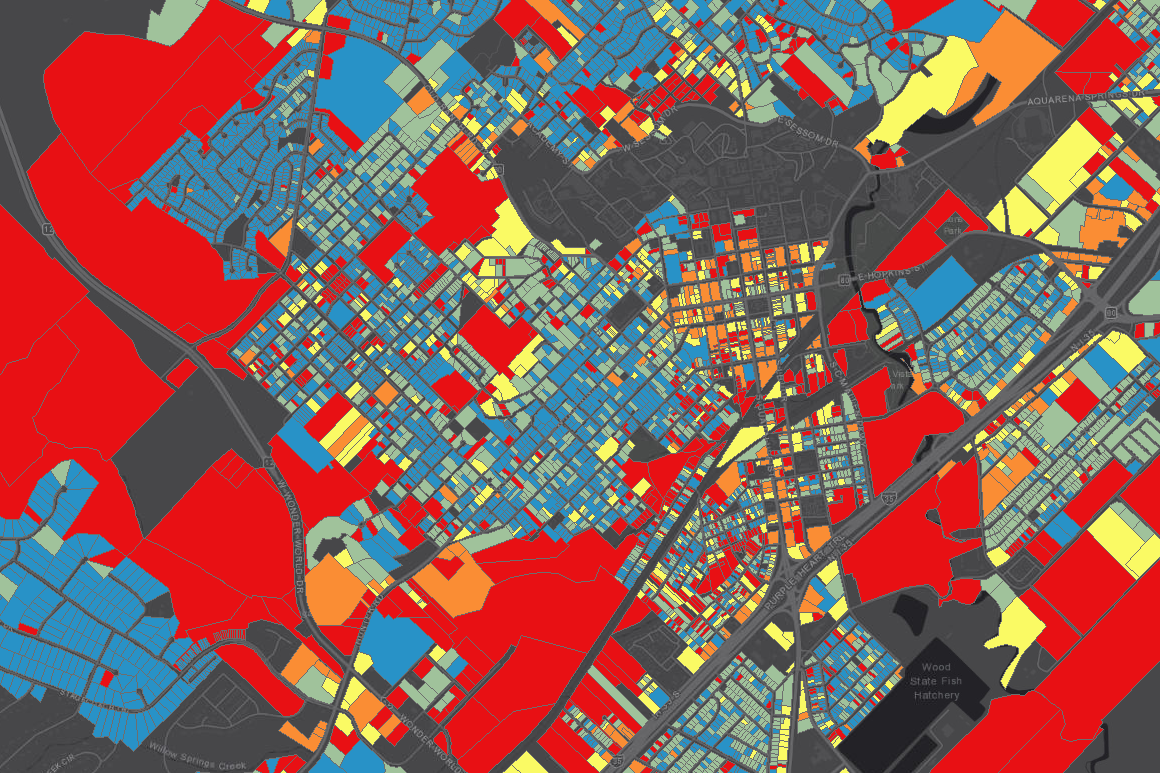 Methodology: Post processing
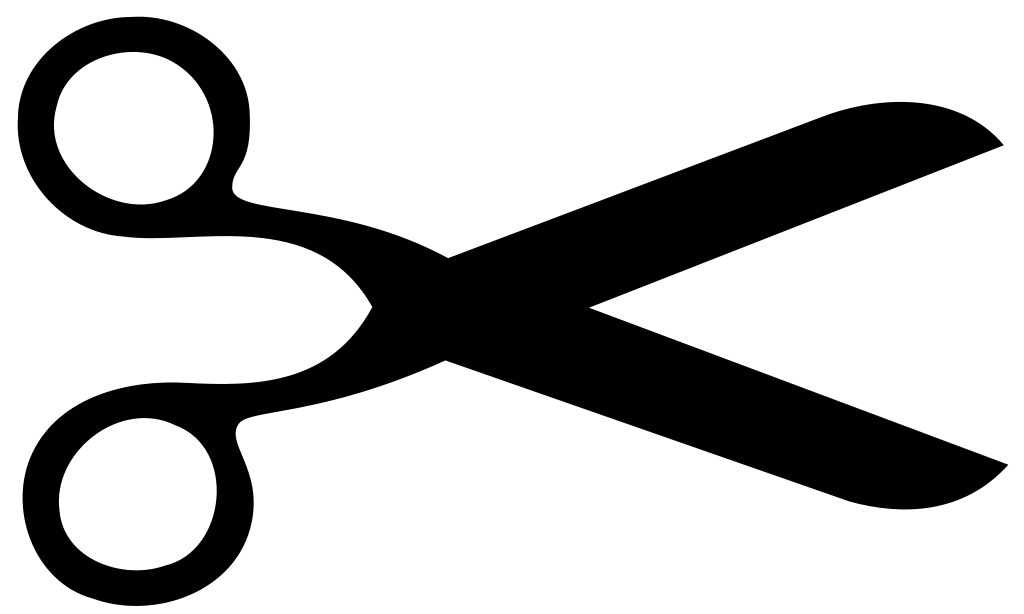 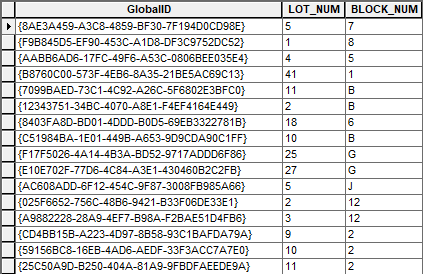 Deleted Unwanted Attributes
Kept LIR, Occupancy, Exemptions and Identifiers
Optimized our Data For web-Mapping
End Result: 10 map Layers for 2008-2017
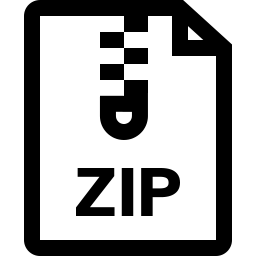 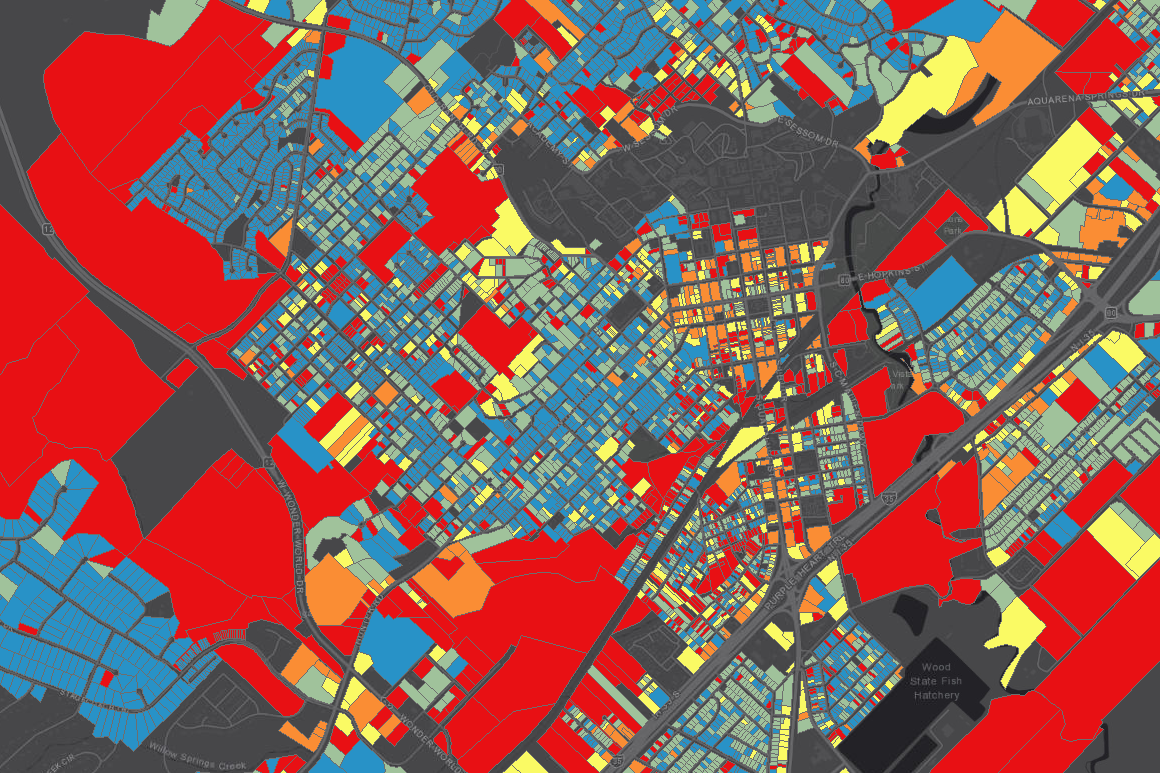 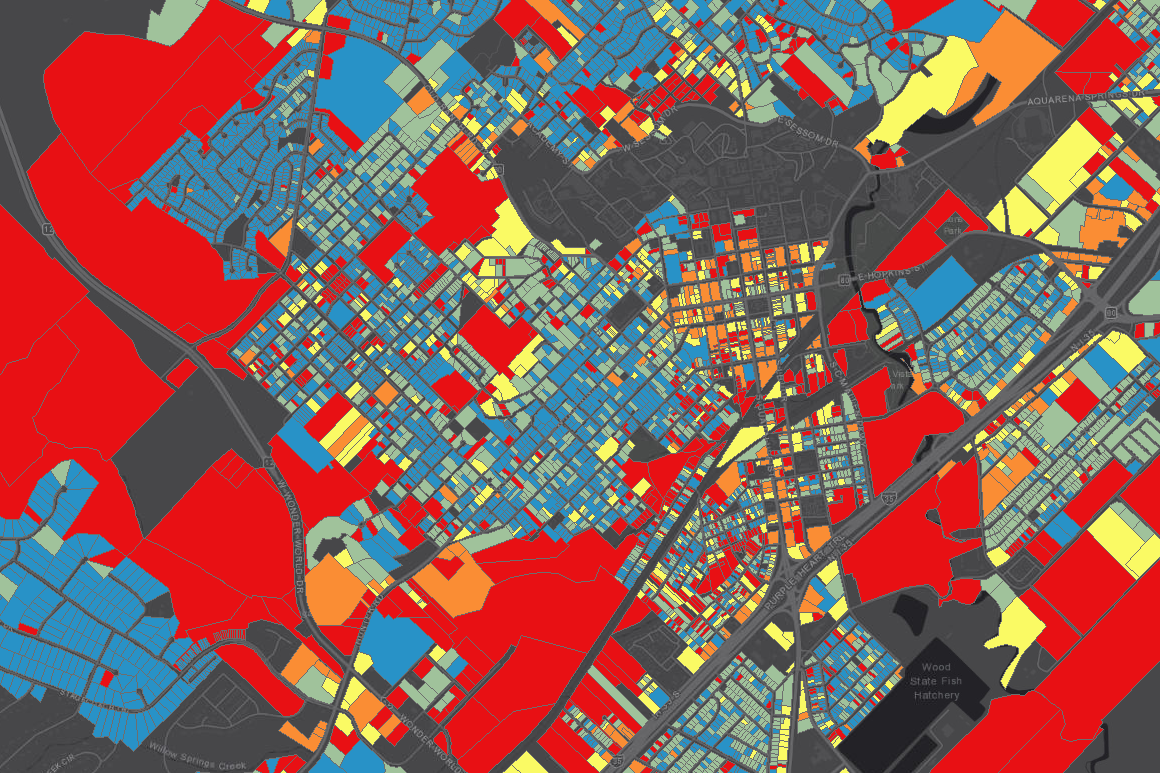 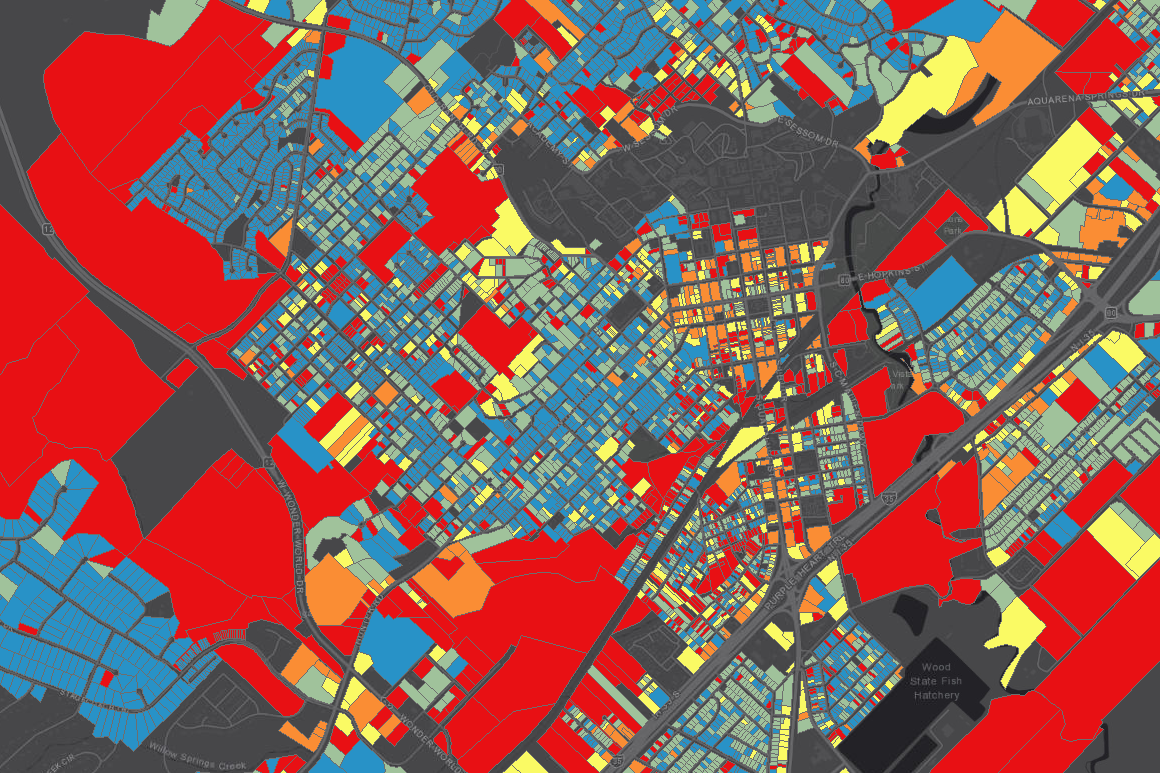 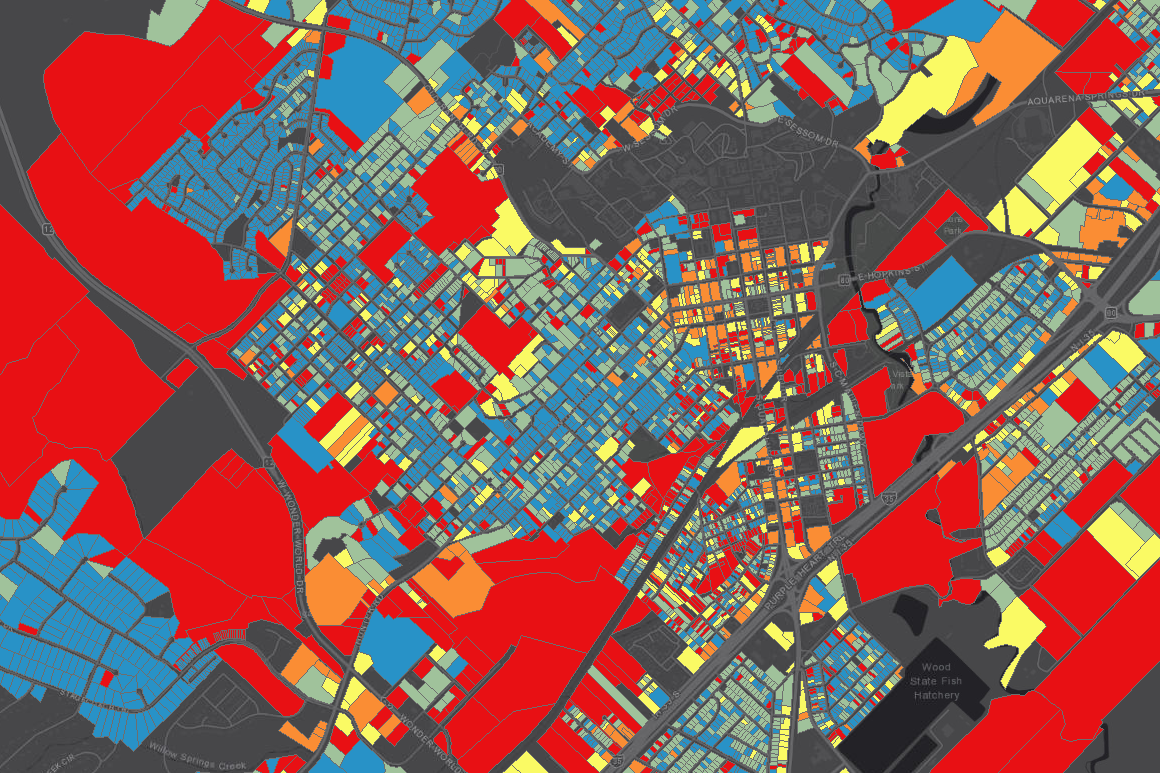 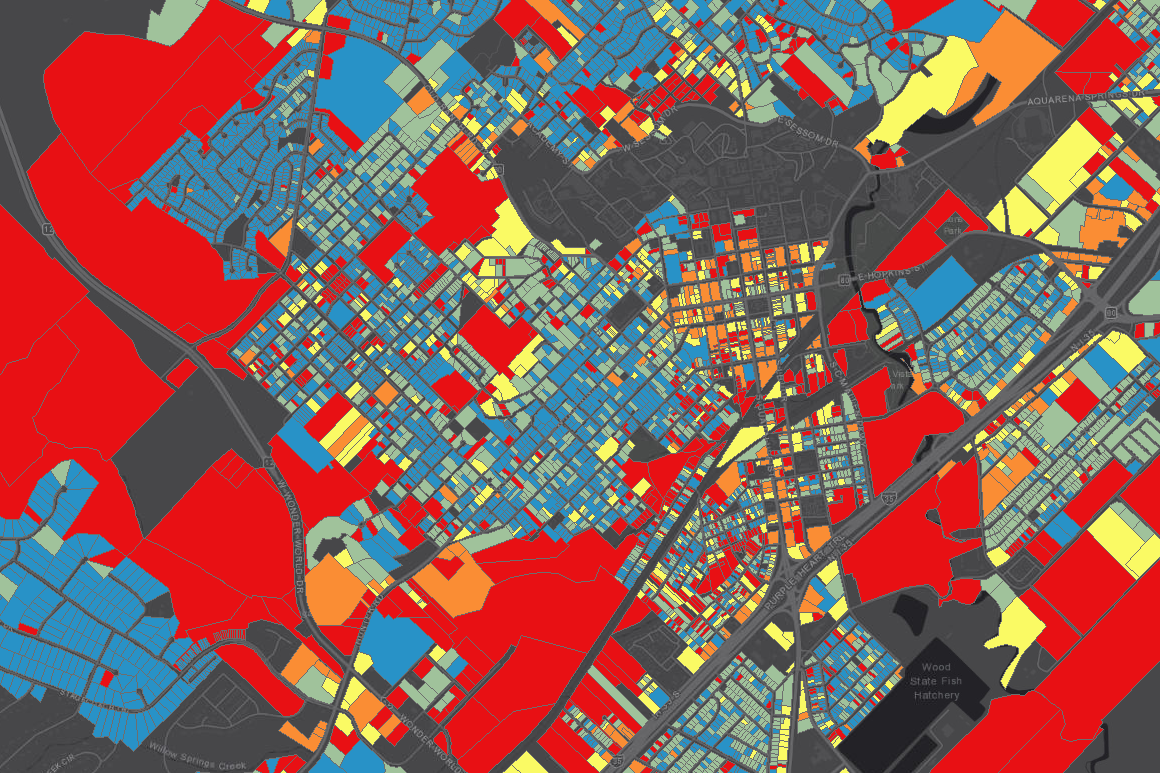 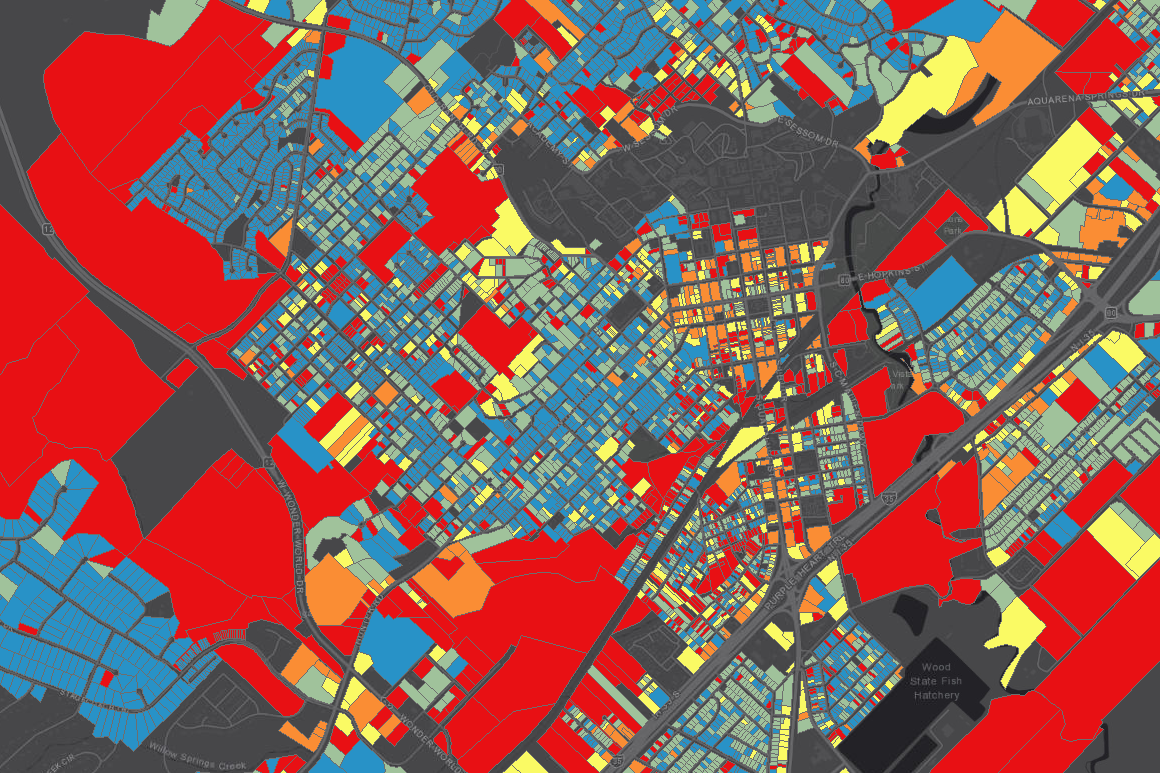 Methodology: Analysis for Final Products
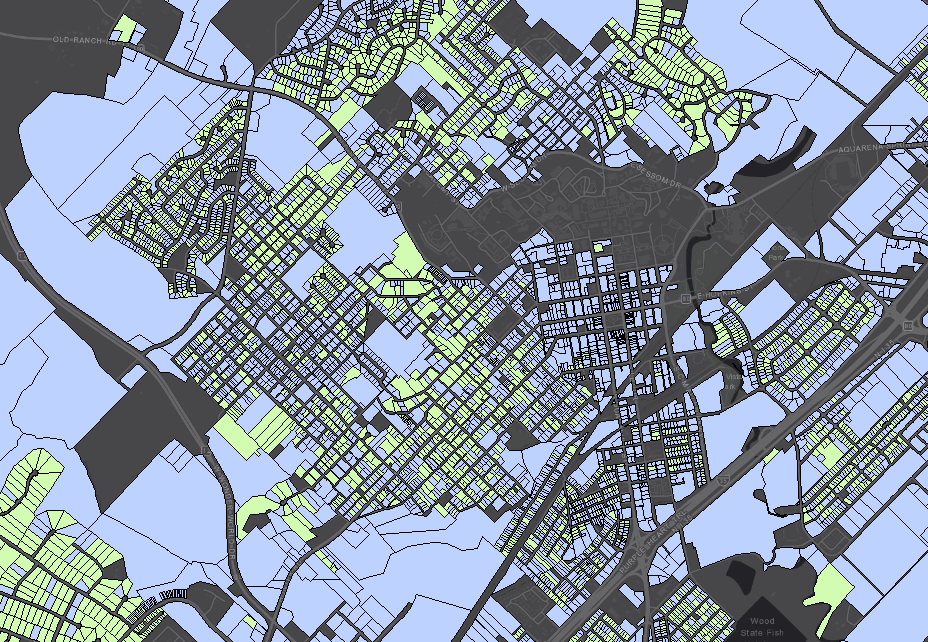 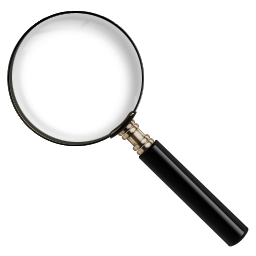 Story Map
Ten Web Maps combined into one Story Map
Temporal Trends Analysis
Difference Mapping
Charting and Comparing Trends
Comparison between the whole city, Heritage Areas, and other Neighborhoods
Hot Spots
Results & Discussion: Owner Occupancy
Results & Discussion: Owner Occupancy
Results & Discussion:Land to Improvement Ratio
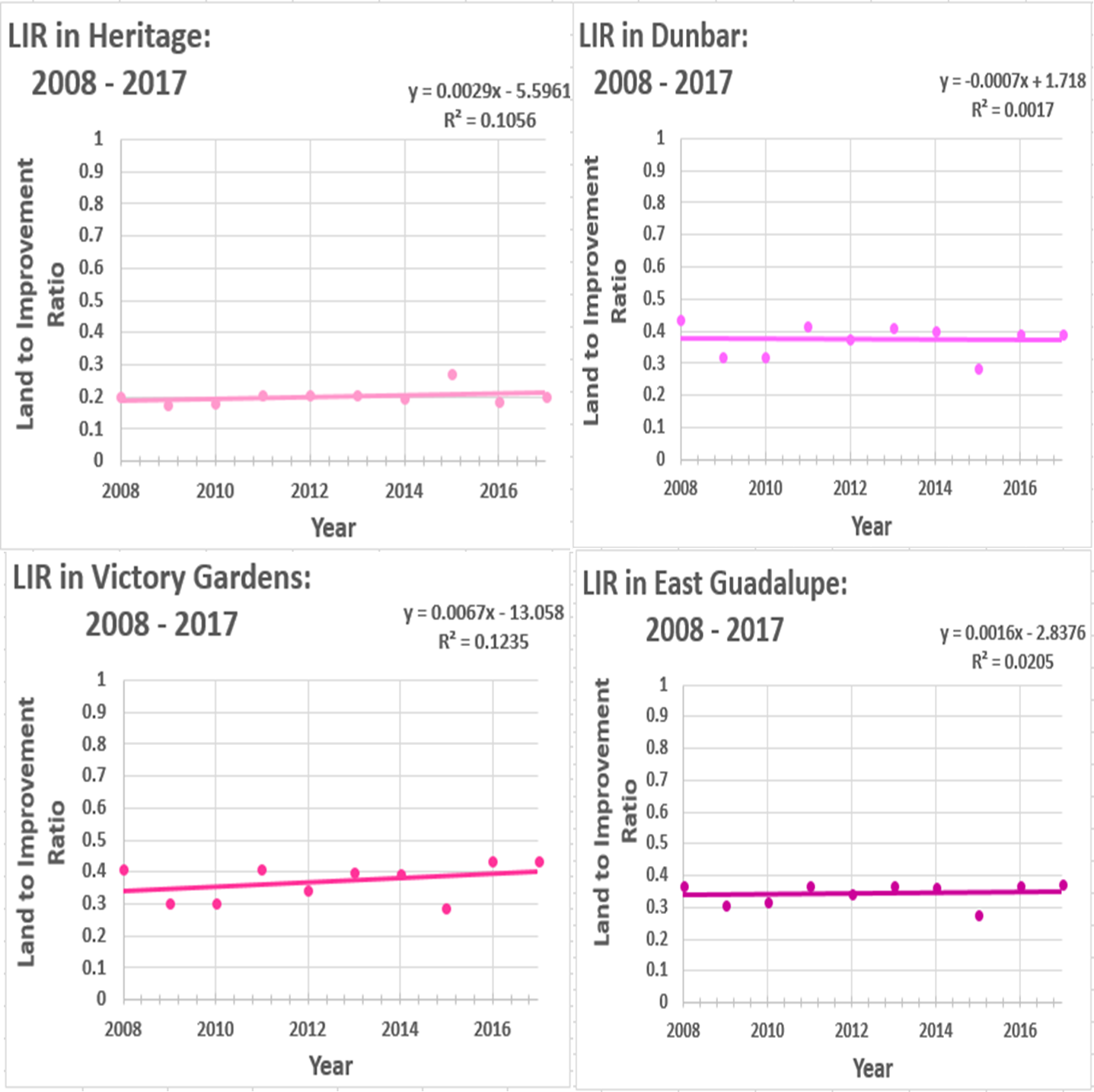 Results & Discussion: Land to Improvement Ratio
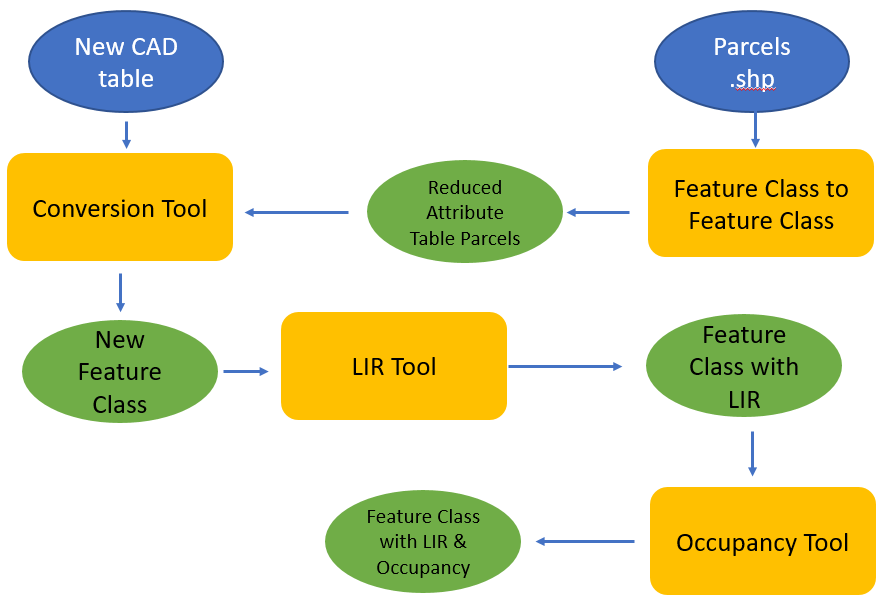 Discussion
LIR as a metric of susceptibility to change

Suggested preprocessing algorithm for new data

Going forward
Hot Spot Analyses
Hot Spot map temporal differencing
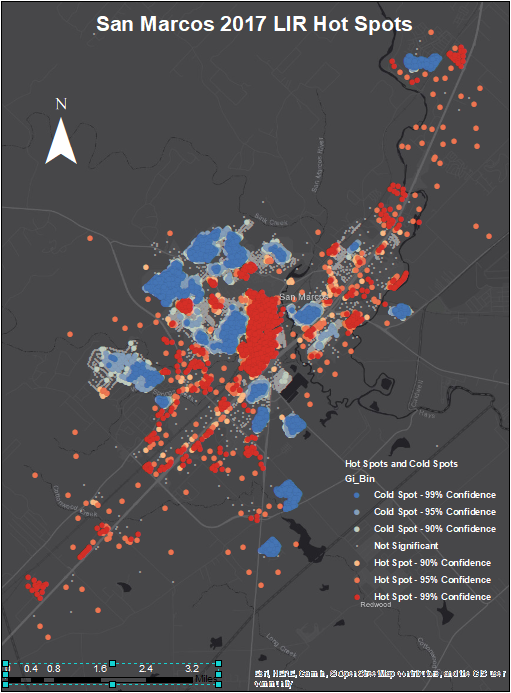 Conclusions
LIR increasing in Heritage, Victory Gardens, and East Guadalupe.
LIR is steady in Dunbar.
Overall Owner occupancy is decreasing in all neighborhoods. 

LIR

Occupancy